1
Cloudmesh
Gregor von Laszewski
laszewski@gmail.com
DIBBS meeting, Washington DC
2
Cloudmesh Client and Portal
Simplify access
Queueing Systems
Containers
IaaS
Parallelism
Task
Compute
Data

(GPU)
XSEDE
HPC
Clouds
Comet
Jetstream
Bridges
3
CloudmeshClient and Portal
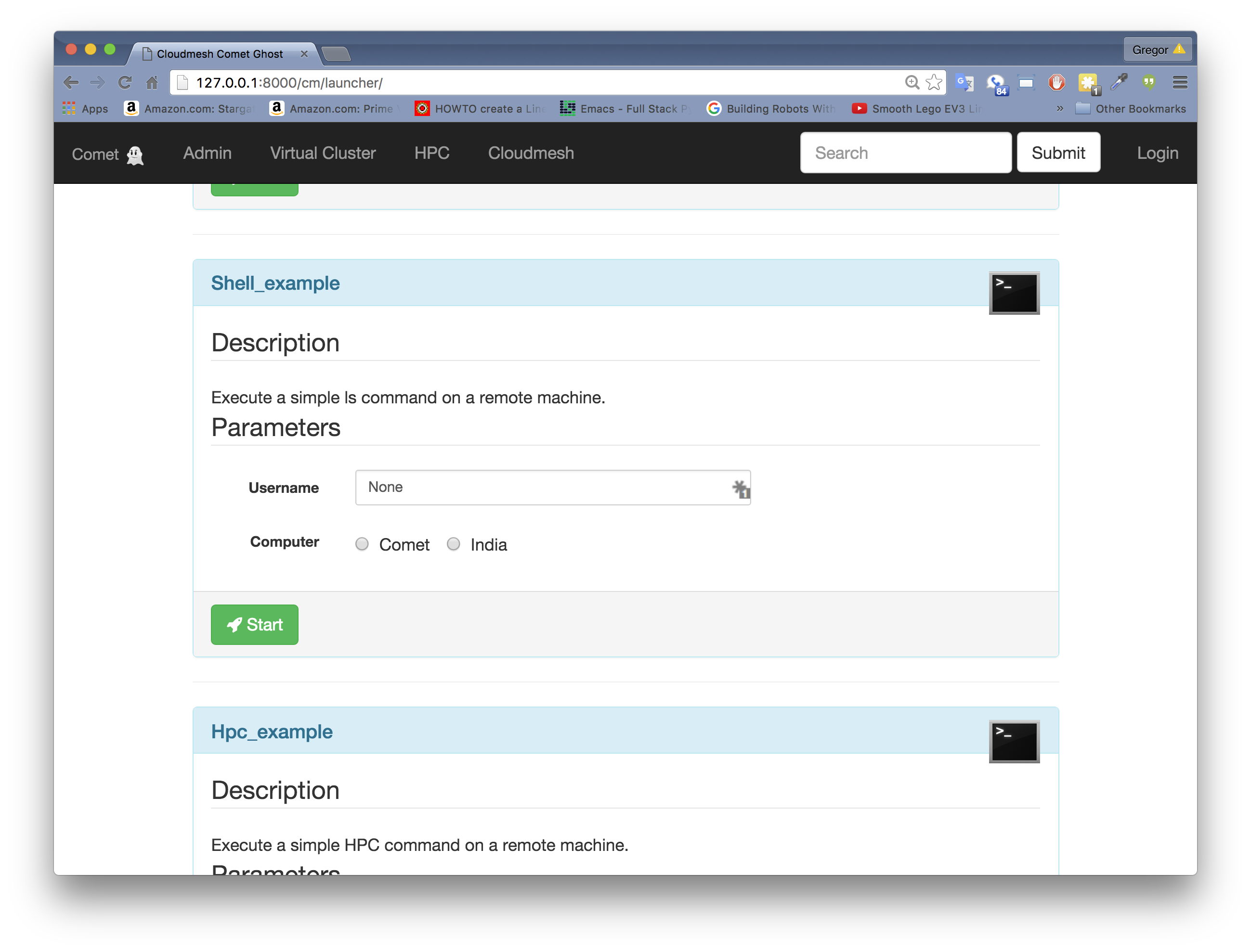 $ cmcm> register remotecm> default cloud=kilocm>  vm boot
Data Repository
Access
Command Shell & Line
API
REST
(PORTAL)
Compute
VMs, Containers, Batch 
Choreography
Groups, Workflows, PaaS
4
Install
We recommend 
python 2.7.10
pip 7.1.2

Will install on 
Linux
OSX
Windows
pip install cloudmesh_client 

Once we have finalized, we will work towards and there is need:
rpm, dpg, ..
dmg
exe
5
SHell
Shell
Command Line
$ cm
cm> register remote
cm> default cloud=kilo
cm>  vm boot


Yes that is it! Defaults for images and flavors can be set
cm register remote
cm default cloud=kilo
cm vm boot
Integration of the cybera (Alberta, Canada) 
took 5 minutes
6
PaaS Management
Virtual Cluster
Hadoop
$ cm cluster –n 10 –group=myCluster
$cm hadoop –n 10 –group=myHadoop
Launchers: commands via GUI
7
Specific Launch
List of Launchers